Human Relations: Perception’s Effect
Dr. Nagwa Souilm
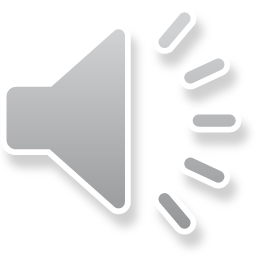 Perception’s Effect
LEARNING OBJECTIVE
Be able to explain influencers of perception that impact your ability to relate to others.
Why Does Perception Matter to Human Relations?
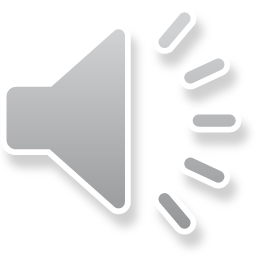 your interactions with her will be based upon this perception
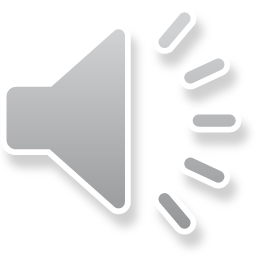 What Influences Our Perception?
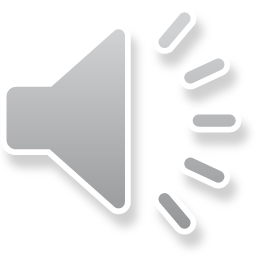 Our needs impact our perception as well. Physiological needs
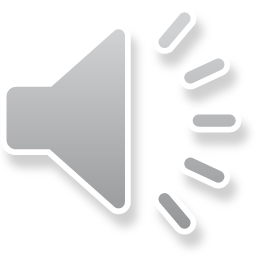 Our peer group can also impact our perception
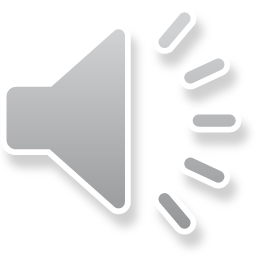 Our interests impact our perception
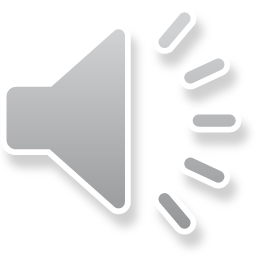 Our expectations are another driver of our perceptions
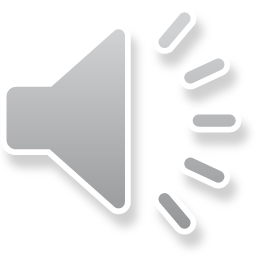 A halo effect or reverse halo effect can also alter our perceptions
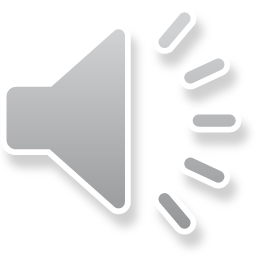 Awareness of our own perceptions and what drives those perceptions is a key component to being successful at work
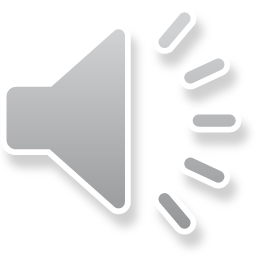 Question 
Thank you